Есть ли жизнь на Марсе?!
Станислав Фёдоров
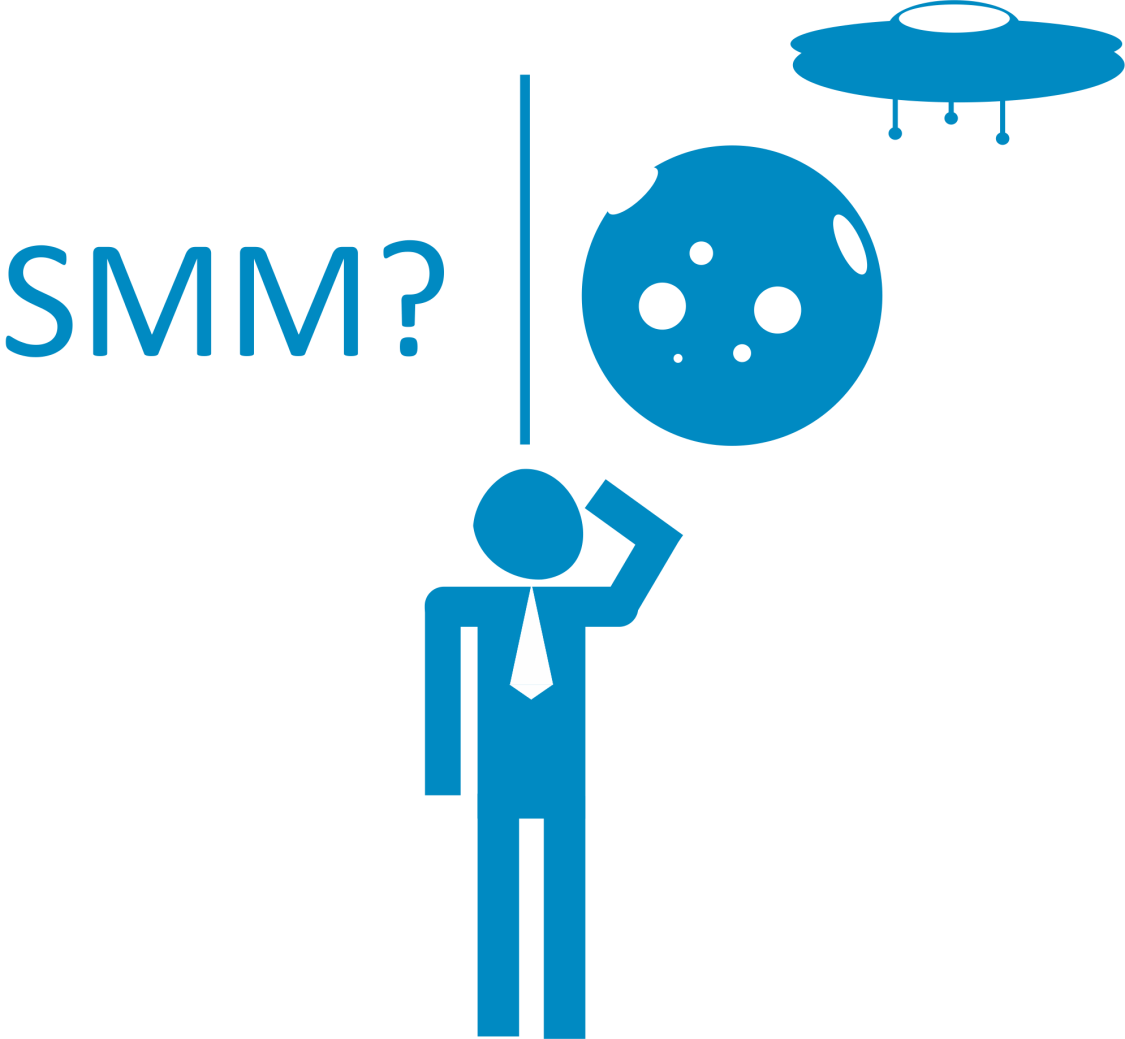 Но что говорят исследования аудитории соцсетей? 
Есть ли там потенциальный клиент SEO?
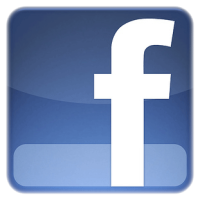 Соотношение мужчин и женщин: 48 / 52 (%)
Число пользователей: 7,5 млн. человек 
Соотношение пользователей по возрастам:
13-15 лет – 3%
16-17 лет – 4%
18-24 года – 23%
25-34 года – 36%
35-44 года – 18%
45-54 года – 9%
55-64 года – 4%
65-100 лет – 2%
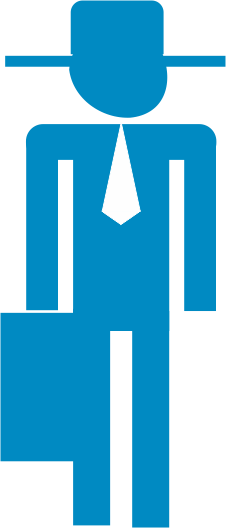 }
= 4,5 млн.
Но что говорят исследования аудитории соцсетей? 
Есть ли там потенциальный клиент SEO?
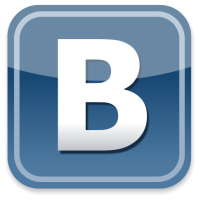 Соотношение мужчин и женщин: 55 / 45 (%)
Число пользователей: 44 млн. человек
Соотношение пользователей по возрастам:

15-24 года – 29%
25-34 года – 30%
35-44 года – 21%
45-54 года – 14%
55+ года – 5%
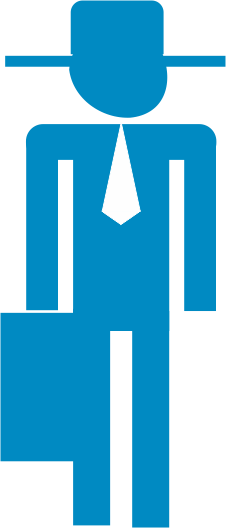 }
= 28,5 млн.
Наиболее используемые соцсети
Характер размещаемого контента
Эффективность соцсетей для SEO-компаний
Цель присутствия в социальных сетях
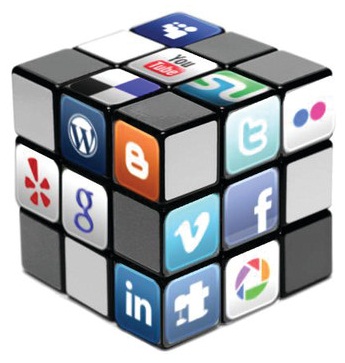 Новости и акции компании
Продвижение бренда/узнаваемость
Вовлеченность/лояльность
Обратная связь
HR
Коммуникации с коллегами
Дополнительные продажи
«Все побежали и я побежал»
О чем говорят пользователи, и почему важен 
мониторинг социальных медиа?
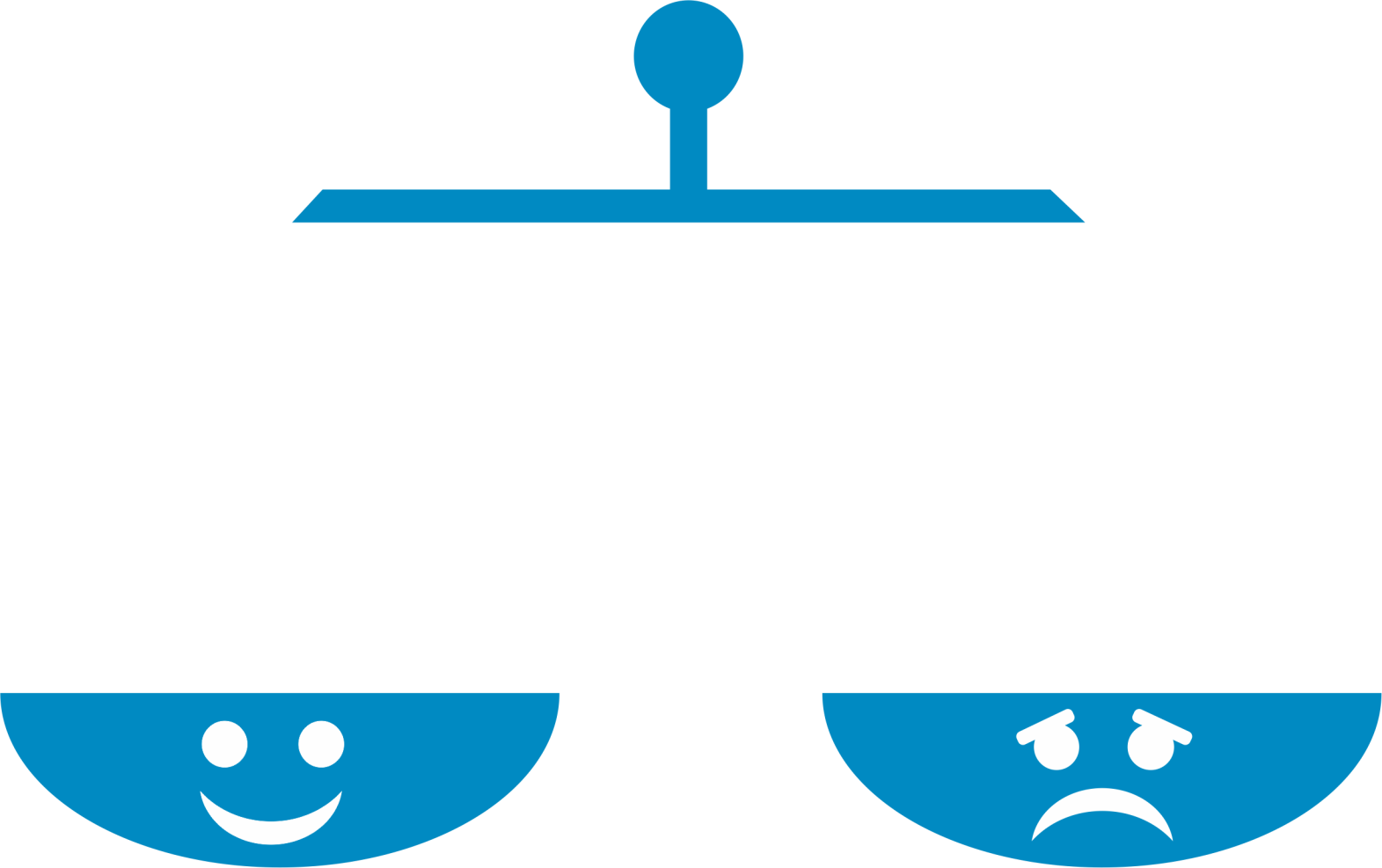 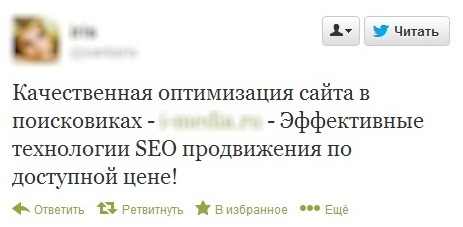 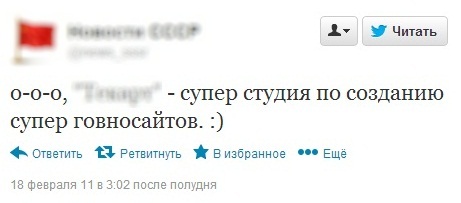 Какие сервисы использовать 
для мониторинга репутации?
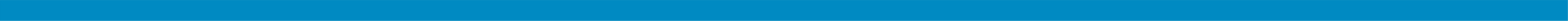 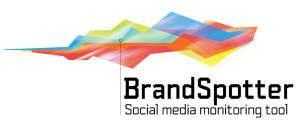 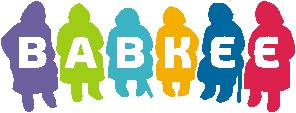 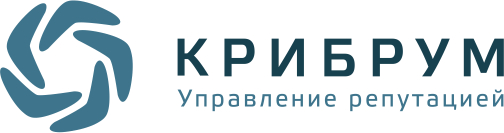 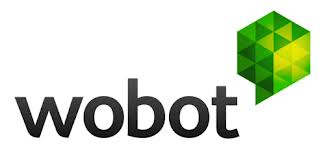 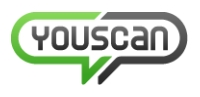 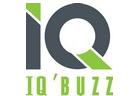 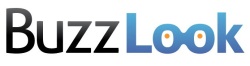 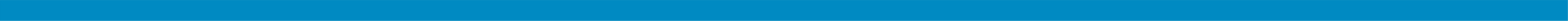 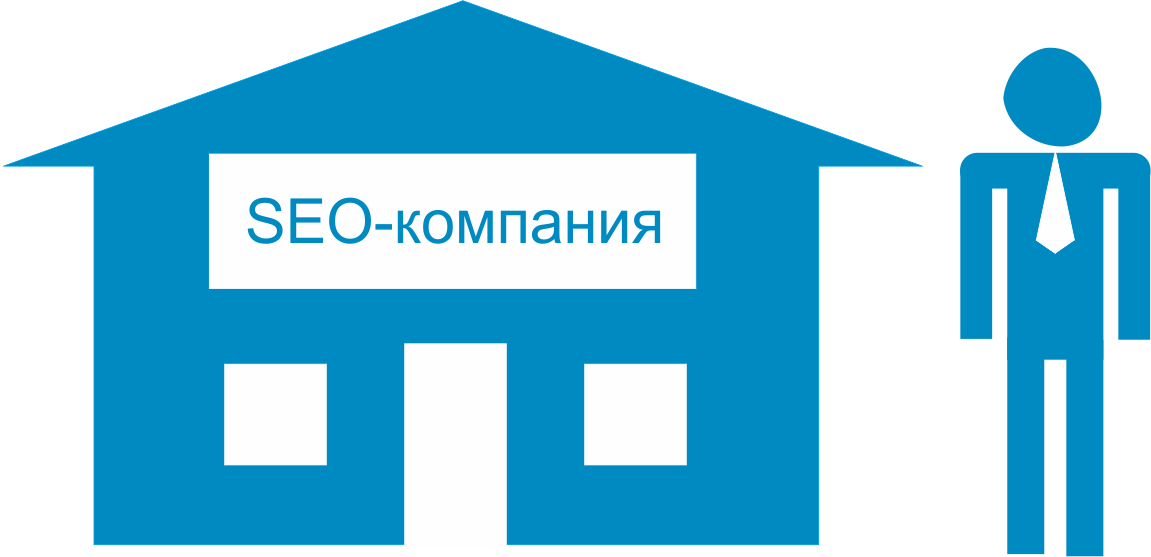 Полезные ресурсы
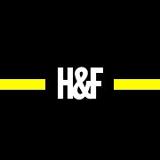 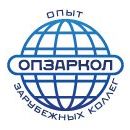 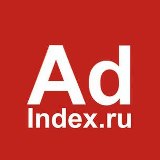 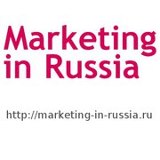 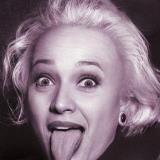 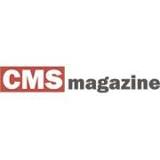 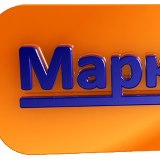 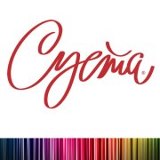 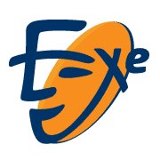 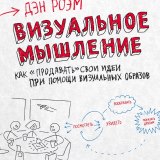 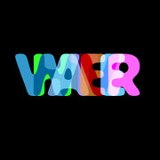 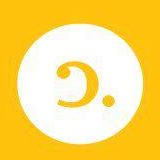 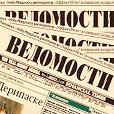 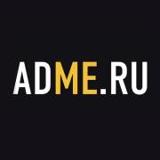 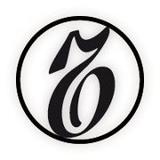 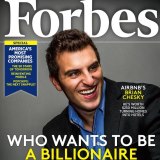 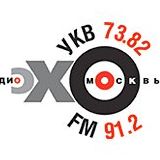 Результат не заставит себя ждать!
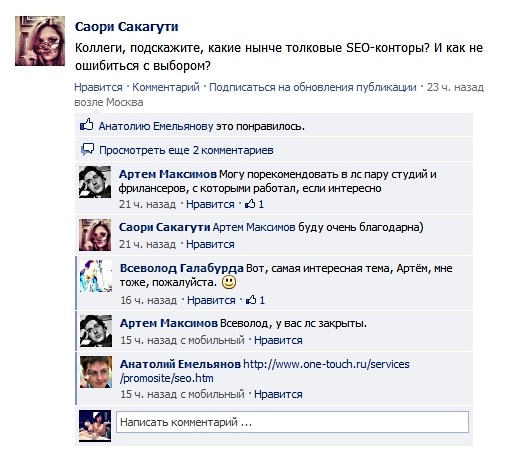 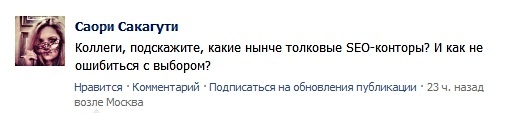 Марал Гаипова 
главный редактор SEOnews







email: mg@seonews.ru, tel.: +7(495)960-65-87

Спасибо за внимание!
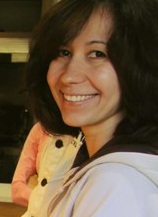